Муниципальное бюджетное учреждение «Управление физической культуры и спорта Шебекинского района Белгородской области»
Обучение детей дошкольного возраста инновационному методу двигательной активности «Финская ходьба с палками».
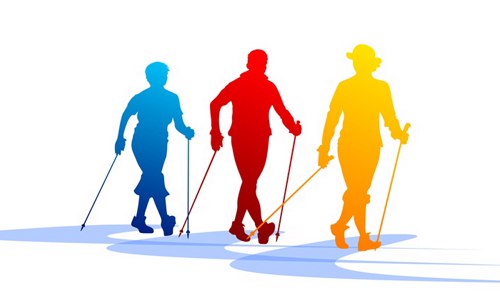 г. Шебекино
2016 г.
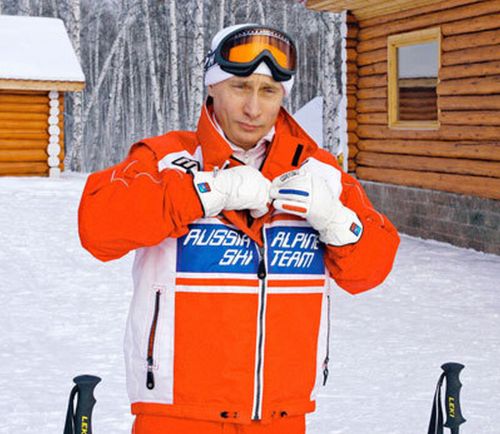 ..Нужны новые формы работы, широкий выбор не только спортивных, но и оздоровительных мер для детей младшего возраста, именно в этом возрасте закладываются привычки и интересы, и нужно их сформировать.

В.В. Путин, президент Российской Федерации.
Развитие и состояние здоровья детей неразрывно связаны с качеством образовательного процесса, с объемом нагрузки, способами организации процессов обучения и воспитания, а также условиями, в которых они протекают. Среди факторов, влияющих на состояние здоровья детей, важнейшими являются возможности среды детского сада (предметно-пространственной, образовательной, развивающей).
Последние годы стали периодом активного внедрения здоровьесберегающих технологий, разработки авторских программ по разным аспектам формирования здорового образа жизни, одной из таких технологий является  финская (скандинавская) ходьба.
Использование финской ходьбы в учреждении дошкольного образования - это попытка по-новому взглянуть на педагогический процесс современного детского сада, особенности его организации, профессиональную деятельность воспитателей и специалистов дошкольного образования.
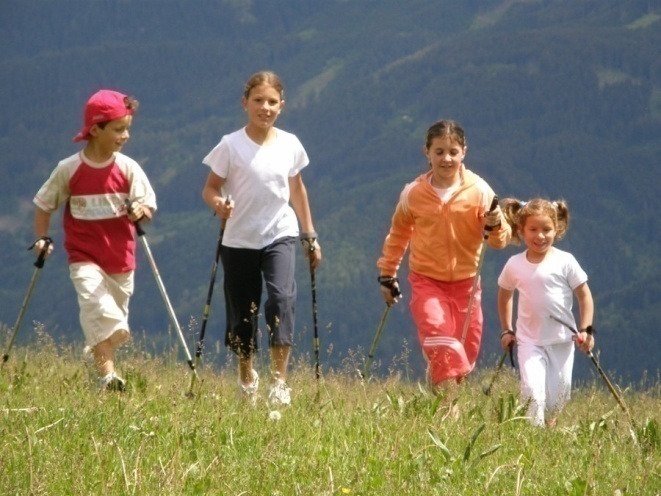 Происхождение
Финская ходьба с палками (фин. sauvakävely, от sauva – «палка» и kävely – «ходьба», «прогулка») (северная ходьба, нордическая ходьба, скандинавская ходьба) 
Появилась по одной из версий около 1960 года в Финляндии благодаря профессиональным лыжникам, стремящимся поддерживать себя в форме вне лыжного сезона. Основателем ходьбы с палками можно считать финна Марко Кортанегло.
ПОЧЕМУ ФИНСКАЯ ХОДЬБА?
можно заниматься в любое время года;
подходит всем детям;
можно ходить на любой местности;
позволяет достичь
   большого тренировочного эффекта;
гармонично и эффективно влияет на развитие организма ребенка.
Использование палок способствует  более эффективно:
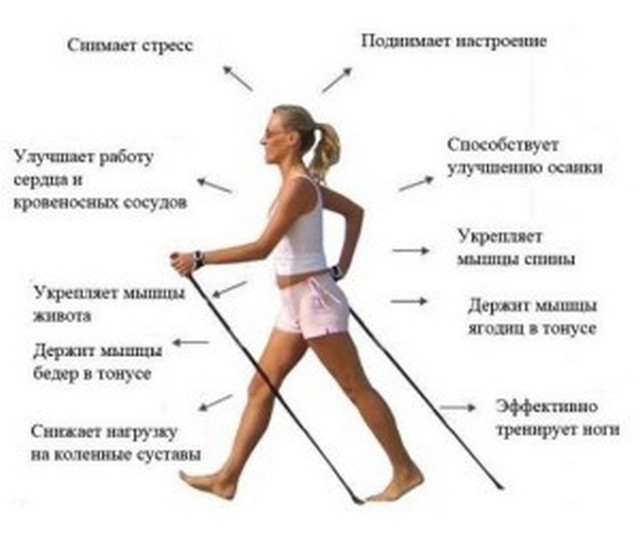 Поддерживать тонус мышц 
одновременно верхней и нижней частей 
тела.
Тренировать около 90% всех мышц тела 
ребенка.
Уменьшить при ходьбе давление на колени и суставы.
Улучшить работу сердца и легких.
Ходьба идеальна для исправления осанки ребенка и решения проблем шеи и плеч.
Палки помогают детям двигаться в более быстром темпе без всяких усилий.
Повысить заинтересованность детей при проведении оздоровительных прогулок и экскурсий.
Задачи финской ходьбы:
Укрепление  здоровья, коррекция  недостатков телосложения, повышение функциональных возможностей организма.
Развитие двигательных качеств: быстроты, гибкости, силы, выносливости, скоростно-силовых и координационных.
Воспитание  инициативности,  самостоятельности,  формирование  адекватной оценки собственных физических возможностей.
Воспитание привычек здорового образа жизни,  привычки  к  самостоятельным занятиям физическими упражнениями и избранными видами спорта в  свободное время, организация активного отдыха и досуга.
Воспитание  психических  морально-волевых  качеств  и  свойств  личности, самосовершенствование и саморегуляция физических
Принципы использования финской ходьбы в работе с дошкольниками
сознательность,
  постепенность  и  последовательность,
повторность,
 индивидуализация, 
 систематичность  и регулярность.
МЕТОДИКА И ОРГАНИЗАЦИЯ ФИНСКОЙ ХОДЬБЫ В ДОШКОЛЬНЫХ УЧРЕЖДЕНИЯХ
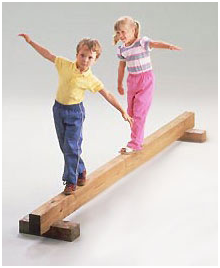 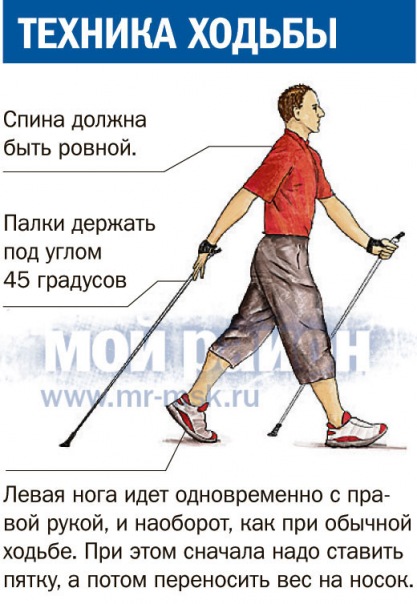 Финская (скандинавская) ходьба с палками
практически универсальна – она подходит людям любого
возраста, пола и уровня физической подготовки. 
Мы уверенны, что занятия с воспитанниками финской
(скандинавской) ходьбой станут эффективной формой работы
ДОУ по укреплению их здоровья, коррекции недостатков
физического развития, профилактике
заболеваний и 
увеличения двигательной
активности.
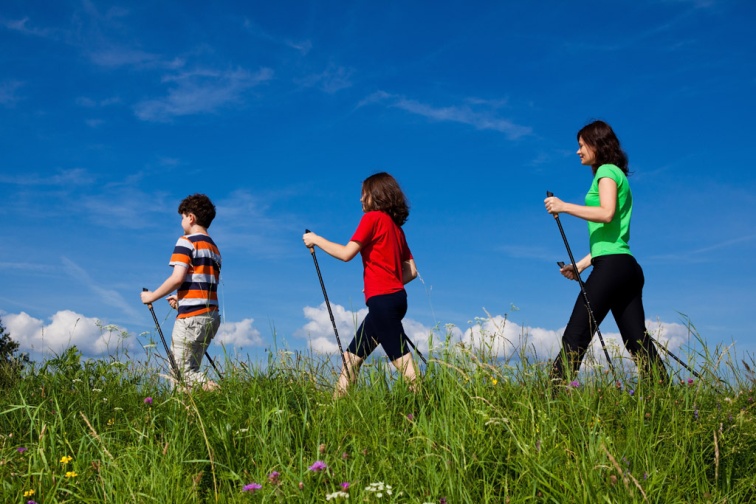